Овцебык
Овцебыков разводят  на  Аляске  и   в горах Средней  Азии.
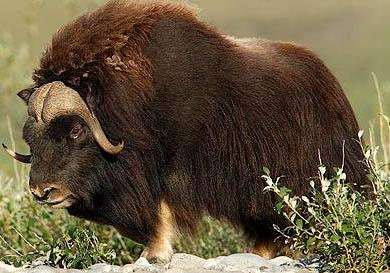 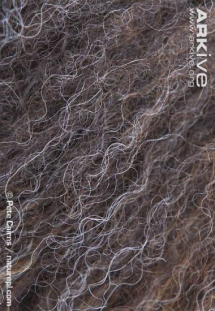 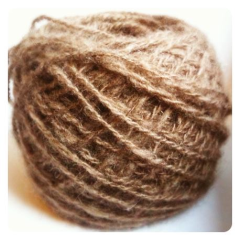 «Квивиут»
  так  называется шерсть  овцебыка, 
 она   в  7-8  раз   мягче и   теплее   кашемира .
Шерсть  «мерино» получают  от  овец  мериносовых  пород.
Таких  овец  разводят  в  Австралии  и  Новой  Зеландии.
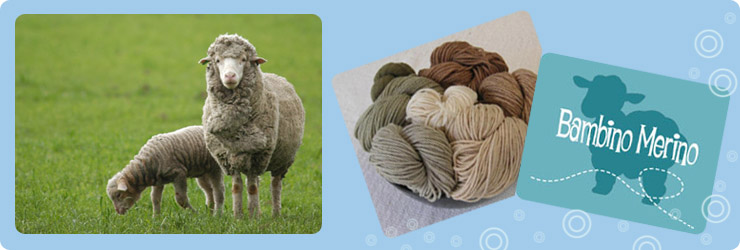 обладает поистине уникальными качествами - согревает, успокаивает, снимает усталость и стресс.
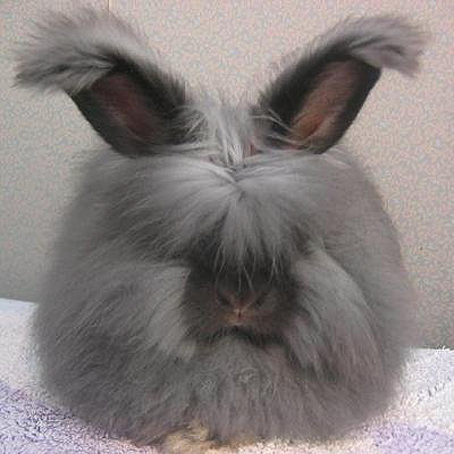 Ангорский кролик
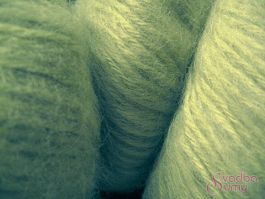 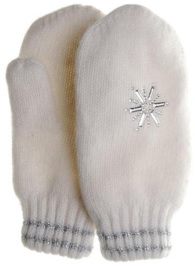 Шерсть называется Ангора
 Тонкая, лёгкая, пушистая, шелковистая, мягкая  и  при  этом  очень  прочная  и  тёплая.
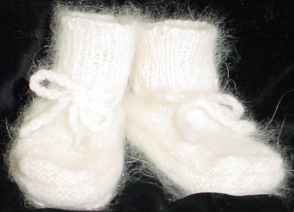 Основные виды шерсти
Овечья 
Верблюжья
Лама
Альпака
Викунья
Мохер 
Кашемир
Квивут
Мерино
Ангора
Шерстяные ткани
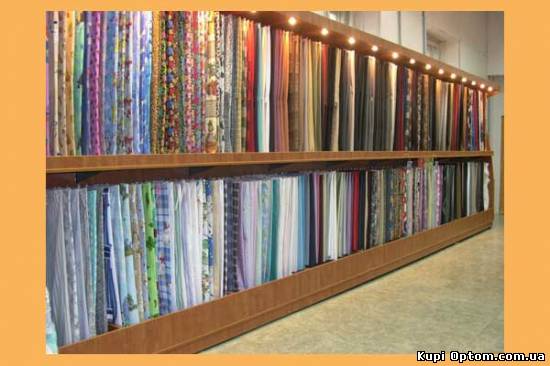 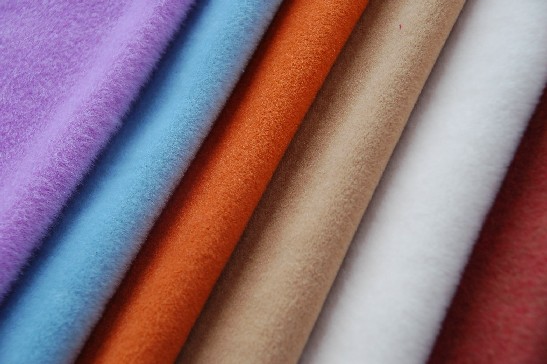 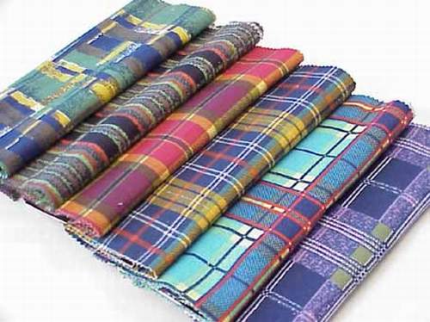 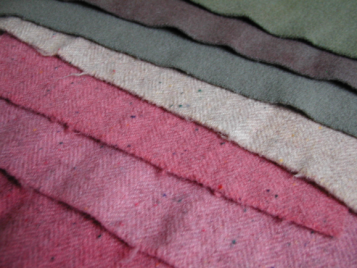 Свойства   шерстяных  тканей
Физико-механические: 
 прочность  -   средняя
 сминаемость  – малая
 драпируемость  – средняя
Гигиенические : 
гигроскопичность  – большая
пылеёмкость  -  большая
 теплозащита  -  высокая
Технологические : 
усадка  -  значительная
осыпаемость  нитей  -  средняя
раздвижка  нитей  в  швах - средняя